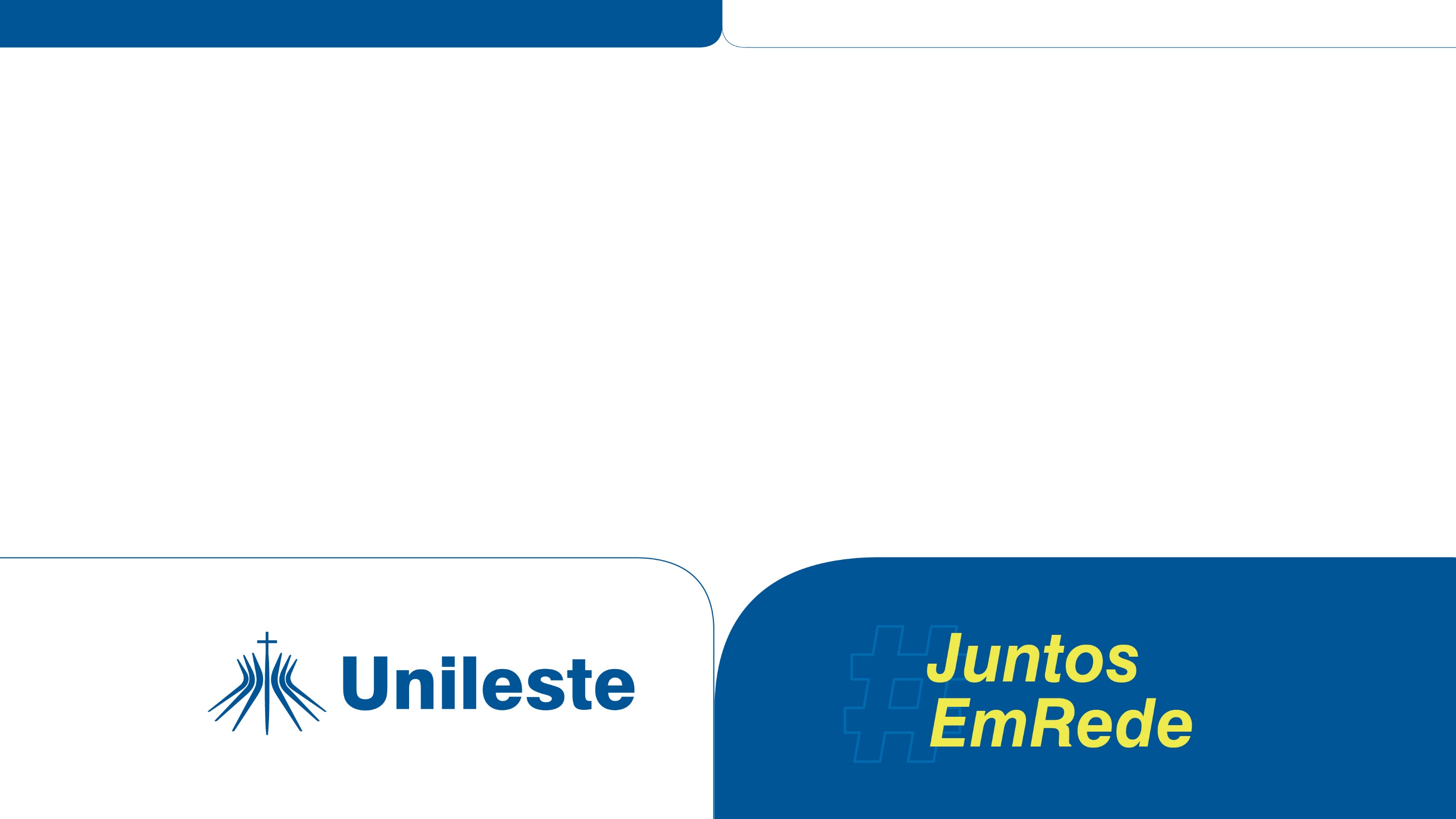 Instrumentos de avaliação por competência
Profª. Drª. Glória Dias Soares Vitorino
Alinhamento Construtivo do Curso:Jornalismo, Publicidade e Propaganda
PERFIL DO EGRESSO
RESULTADO DE APRENDIZAGEM
COMPETÊNCIAS / CURSO
Ao final do curso, o egresso deverá estar apto a:

VALER-SE das diferentes linguagens (verbal, artística, multissemiótica)  na produção de textos  veiculados em diversas plataformas midiáticas.
 
ANALISAR, AVALIAR e JULGAR procedimentos de comunicação mais apropriados a objetivos mercadológicos, institucionais, governamentais e socioculturais.
PRODUZIR vídeos e material gráfico promocional.

PRODUZIR ensaio fotográfico mercadológico, social e ficcional.
PRODUZIR material publicitário e conteúdo propagandístico de qualidade nas diversas plataformas midiáticas, realizando escolhas de forma adequada e criativa.

AVALIAR tendências de linguagem, meios e mensagens, buscando excelência nas soluções dos desafios comunicacionais.
Alinhamento Construtivo do Curso:Jornalismo, Publicidade e Propaganda
RESULTADO DE APRENDIZAGEM
PERFIL DO EGRESSO
COMPETÊNCIAS / CURSO
Ao final do curso, o egresso deverá estar apto a:

PRODUZIR, ORGANIZAR e DIFUNDIR informações decorrentes dos processos de globalização, regionalização e das singularidades locais, comunitárias e cotidianas.
PRODUZIR textos que se configurem em diferentes gêneros do discurso que emergem das esferas jornalística e/ou publicitária
PRODUZIR textos e imagens de forma adequada e criativa, mantendo em foco a transcendência da comunicação e sua função na sociedade, além de gerar produtos comunicacionais adequados esteticamente.
Instrumentos de avaliação por competência
DISCIPLINA: Gramática Aplicada à Produção Textual  - 3º período
COMPETÊNCIAS / DISCIPLINA
PRODUZIR textos e imagens de forma adequada e criativa, mantendo em foco a transcendência da comunicação e sua função na sociedade, além de gerar produtos comunicacionais adequados esteticamente.
Instrumentos de avaliação por competência
DISCIPLINA: Gramática Aplicada à Produção Textual  - 3º período
COMPETÊNCIAS / DISCIPLINA
EMPREGAR  adequadamente a língua padrão, além de outras variedades linguísticas que sejam adequadas ao contexto, ao interlocutor e ao gênero do discurso.
Instrumentos de avaliação por competência
https://padlet.com/gloriavitorino/avirgula_ativ_aval
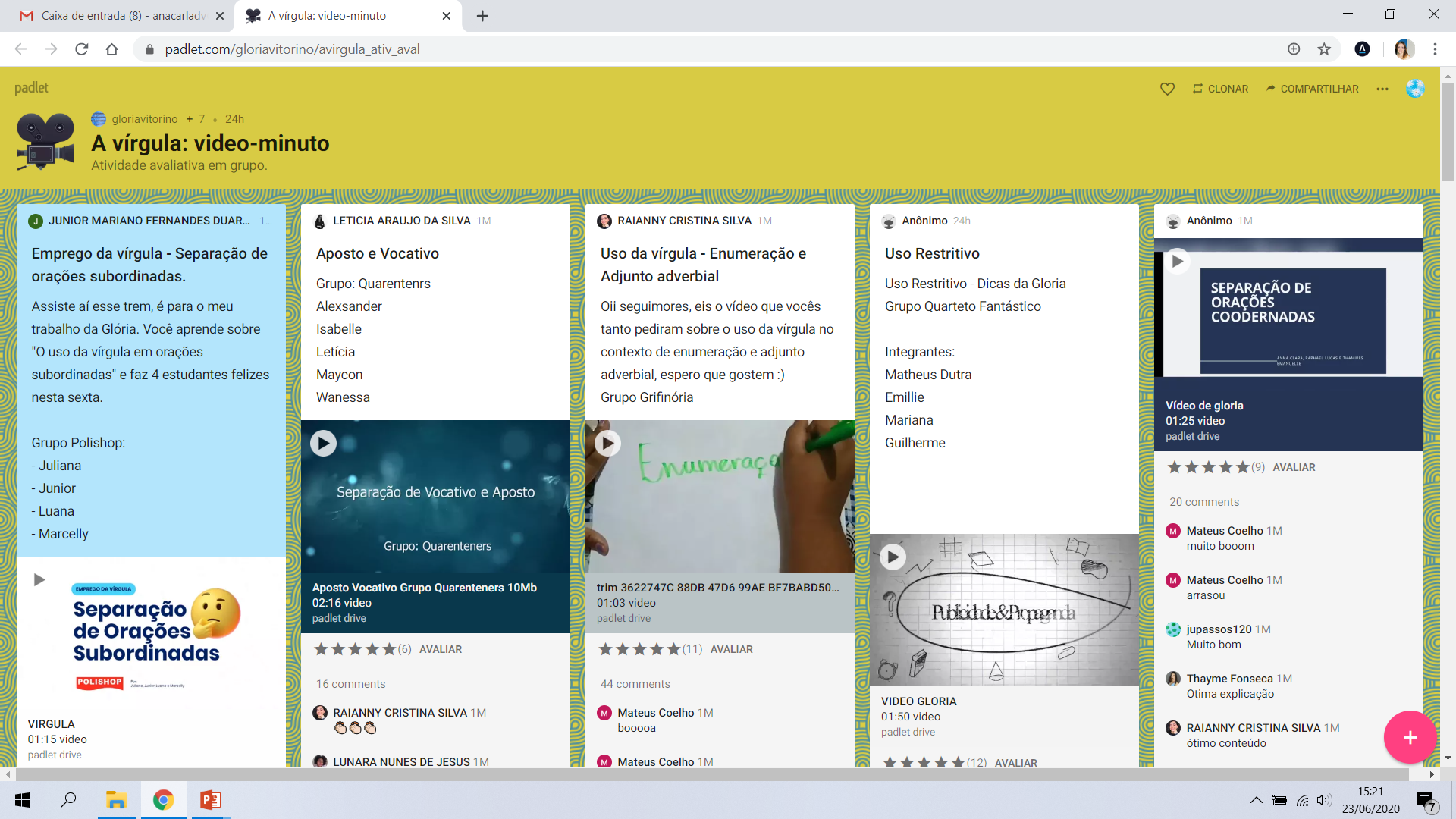 INSTRUMENTO DE AVALIAÇÃO
FEEDBACK
DESCRIÇÃO DA 
ATIVIDADE
Produção de vídeo propagandístico.
Produção de um vídeo-minuto, dirigido a jovens universitários, orientando-os sobre o emprego da vírgula, valendo-se de uma linguagem mais informal e/ou humorística.
1) Comentários espontâneos da turma.
2) Feedback da professora no mural:
 Qual é o ponto de maior destaque no trabalho realizado?
O que precisa ser melhorado?
3) Feedback durante e após a apresentação.
Instrumentos de avaliação por competência
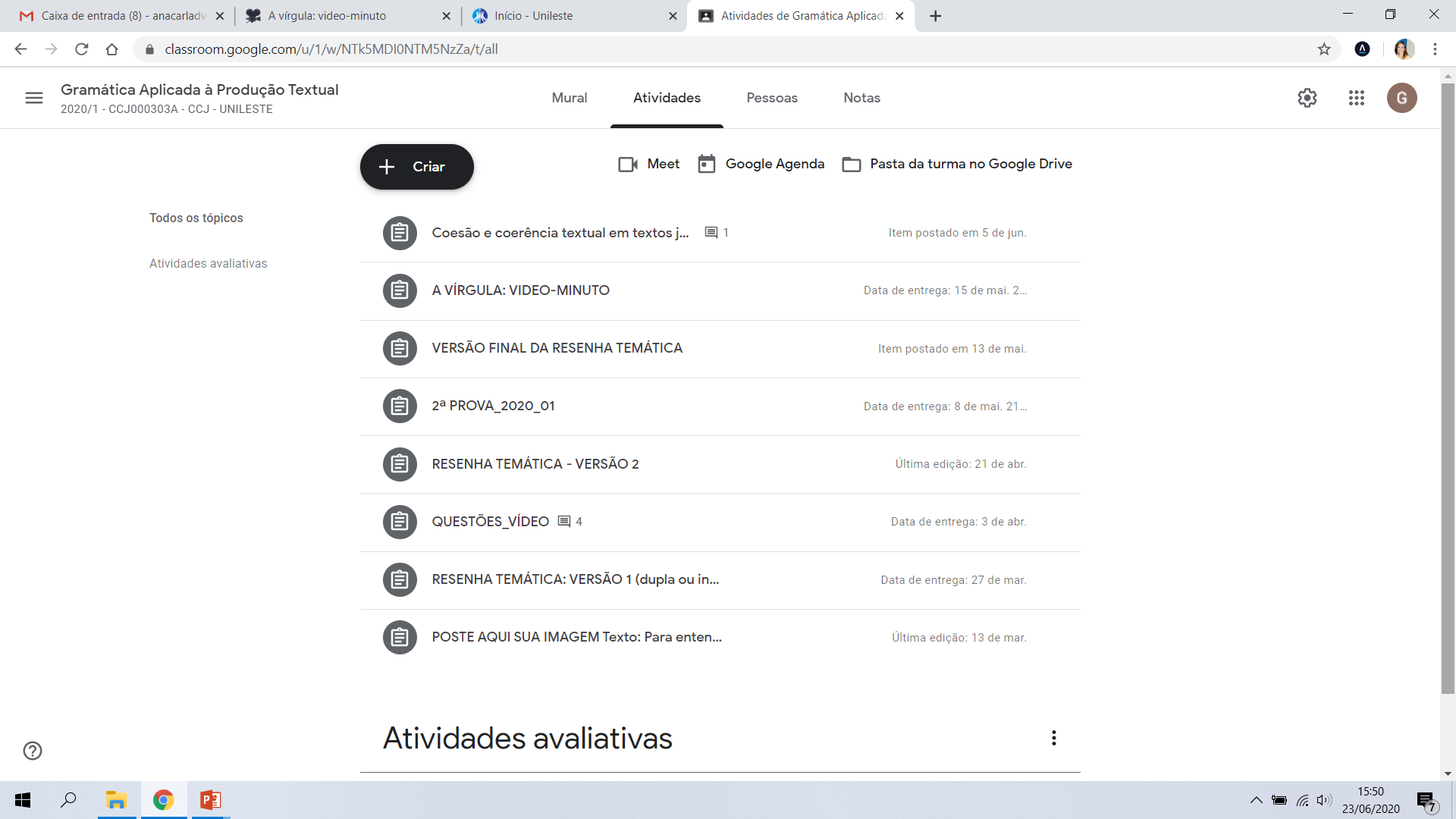 INSTRUMENTO DE AVALIAÇÃO
FEEDBACK
DESCRIÇÃO DA 
ATIVIDADE
Produção escrita individual, de caráter acadêmico-científico, segundo normas da ABNT.
Produção escrita individual/dupla de resenha temática elaborada em  duas a três versões. 

Tema: O emprego do pronome “onde” nas esferas jornalística e publicitária.
Postagem de pelo menos duas versões do texto produzido no Google Sala de Aula. 
Após o feedback,  reescrita e nova postagem do texto no Google Sala de Aula.
Instrumentos de avaliação por competência
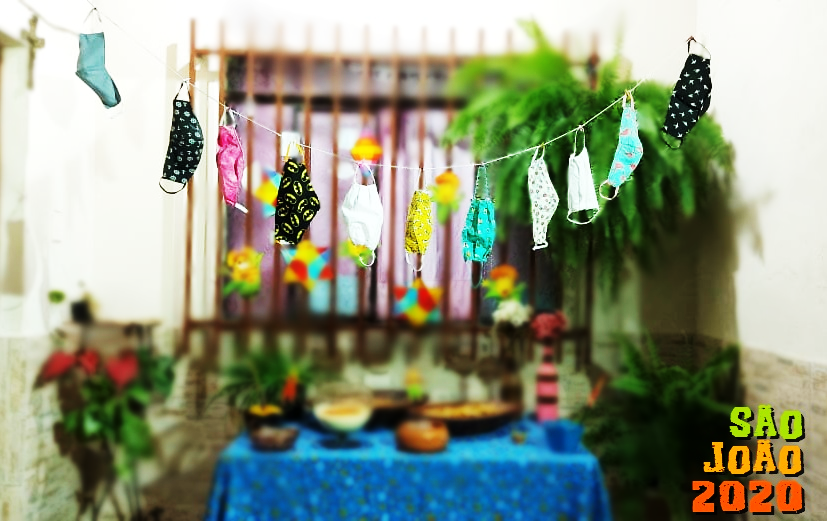 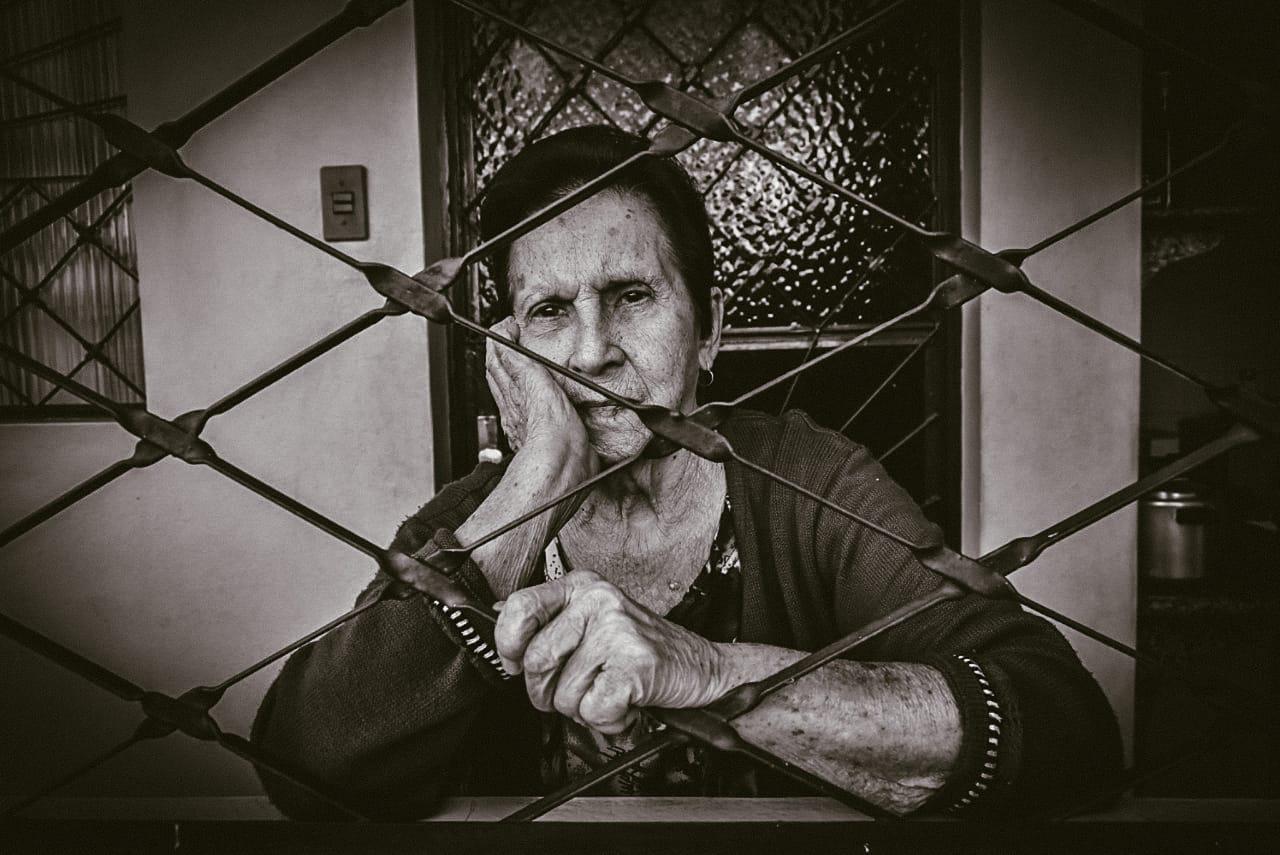 INSTRUMENTO DE AVALIAÇÃO
DESCRIÇÃO DA 
ATIVIDADE
Produção de um ensaio social acompanhado de um texto do gênero crônica; um ensaio mercadológico aplicado a uma peça de propaganda; e um ensaio ficcional livre.
Produção de ensaios fotográficos (PI), acompanhado de um texto verbal.
Instrumentos de avaliação por competência
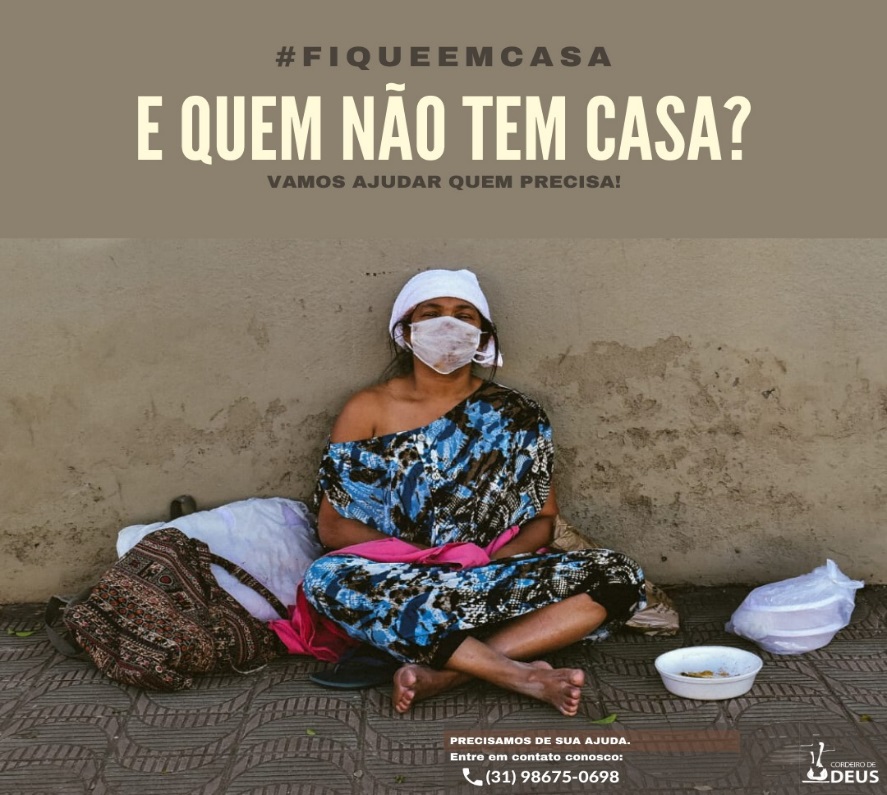 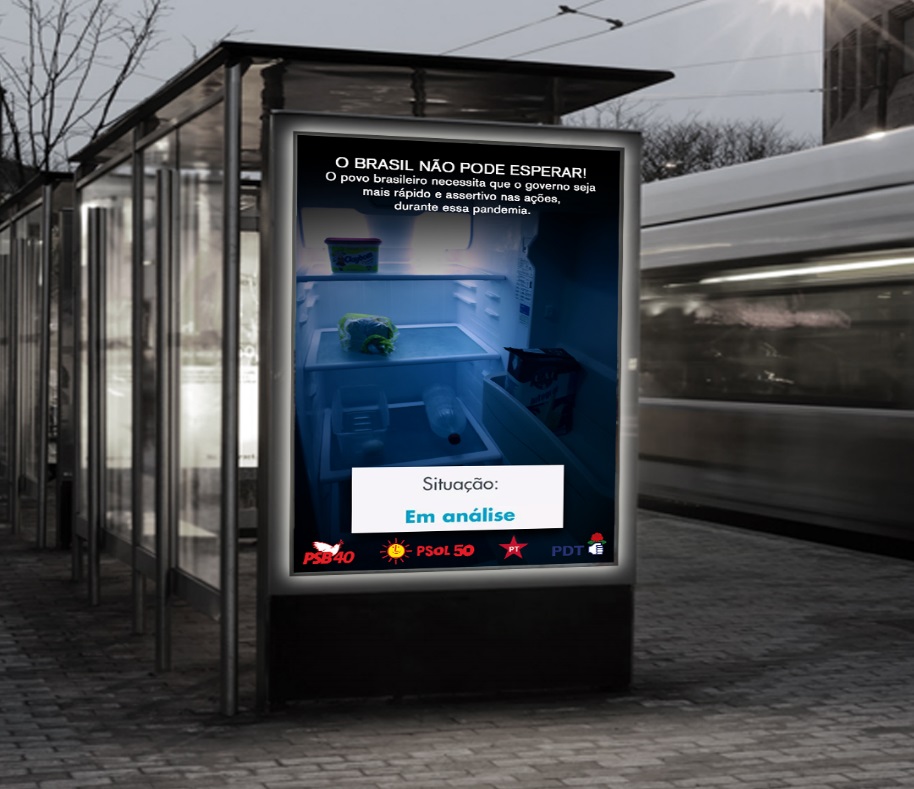 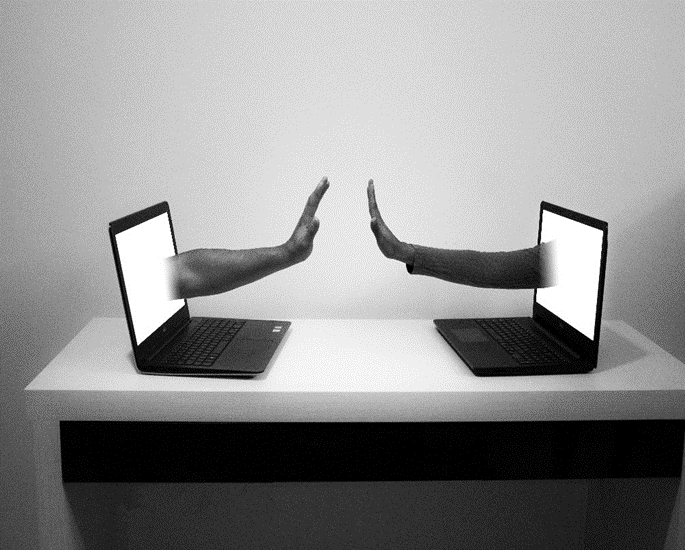 INSTRUMENTO DE AVALIAÇÃO
DESCRIÇÃO DA 
ATIVIDADE
Produção de um ensaio social acompanhado de um texto do gênero crônica; um ensaio mercadológico aplicado a uma peça de propaganda; e um ensaio ficcional livre.
Produção de ensaios fotográficos (PI), acompanhado de um texto verbal.
Instrumentos de avaliação por competência
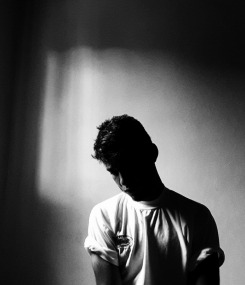 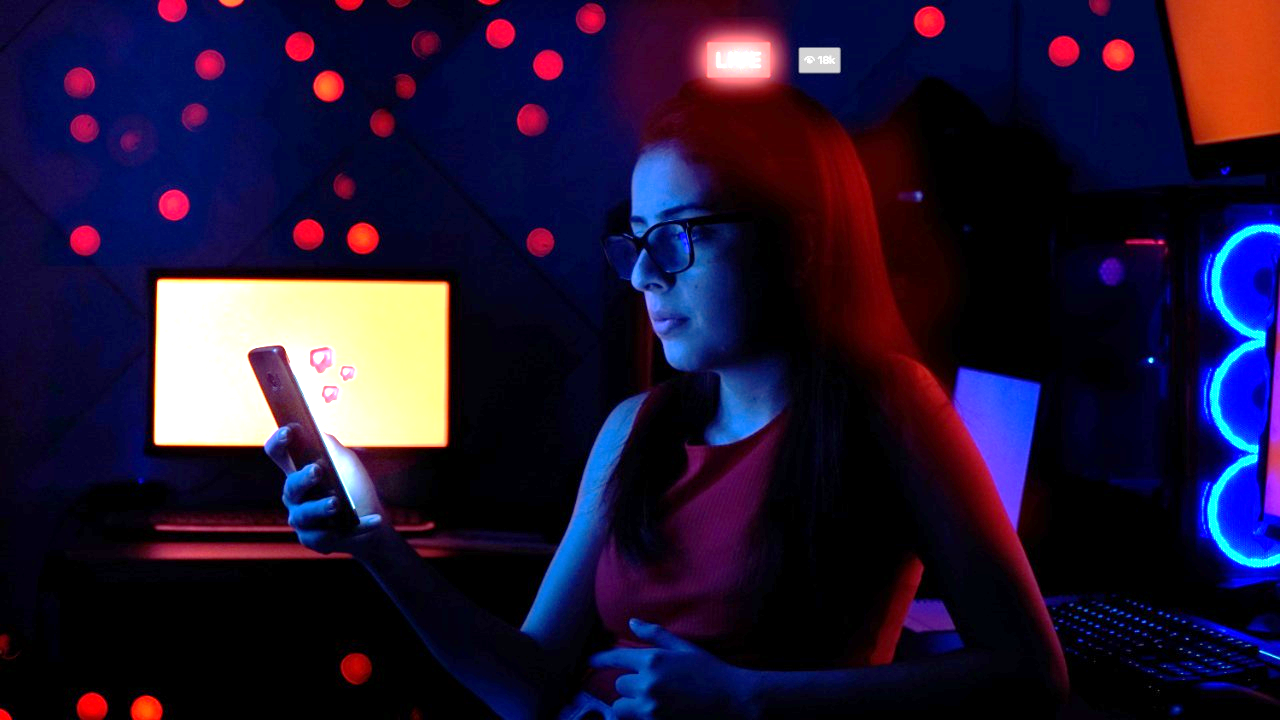 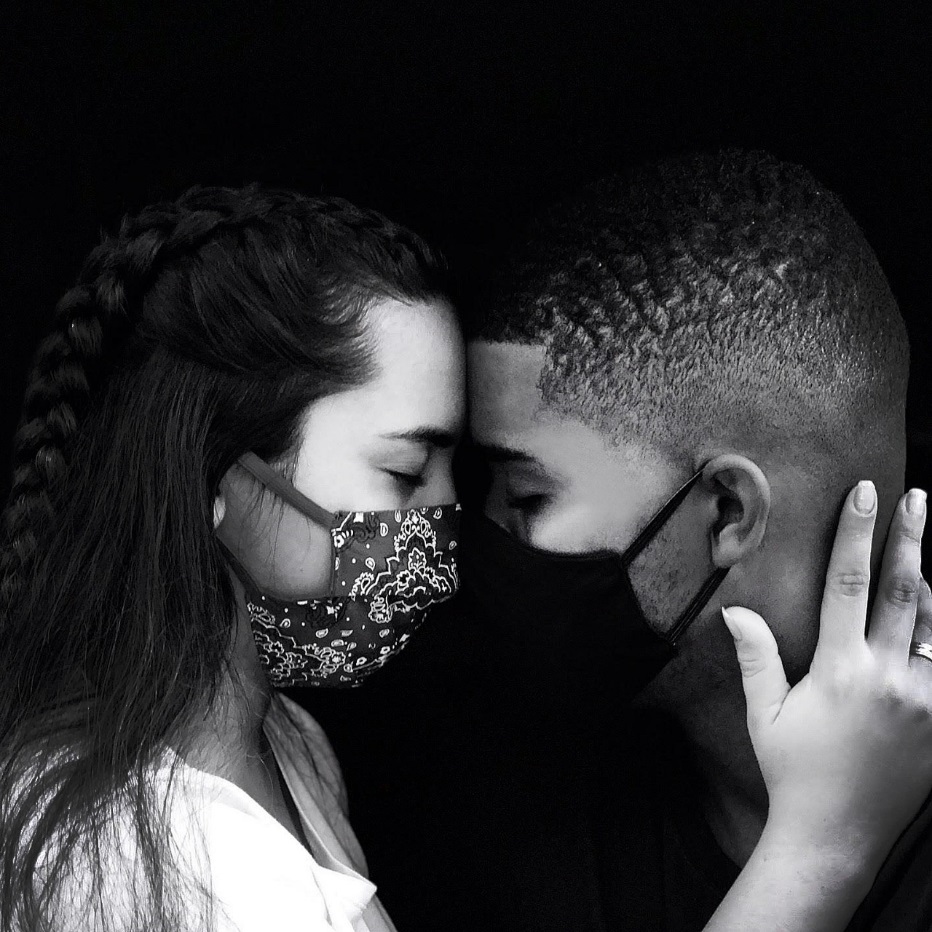 INSTRUMENTO DE AVALIAÇÃO
DESCRIÇÃO DA 
ATIVIDADE
Projeto de ensaios fotográficos (PI).
Produção em dupla de um ensaio social acompanhado de um texto em crônica; um ensaio mercadológico aplicado em uma peça de propaganda; e um ensaio ficcional livre.
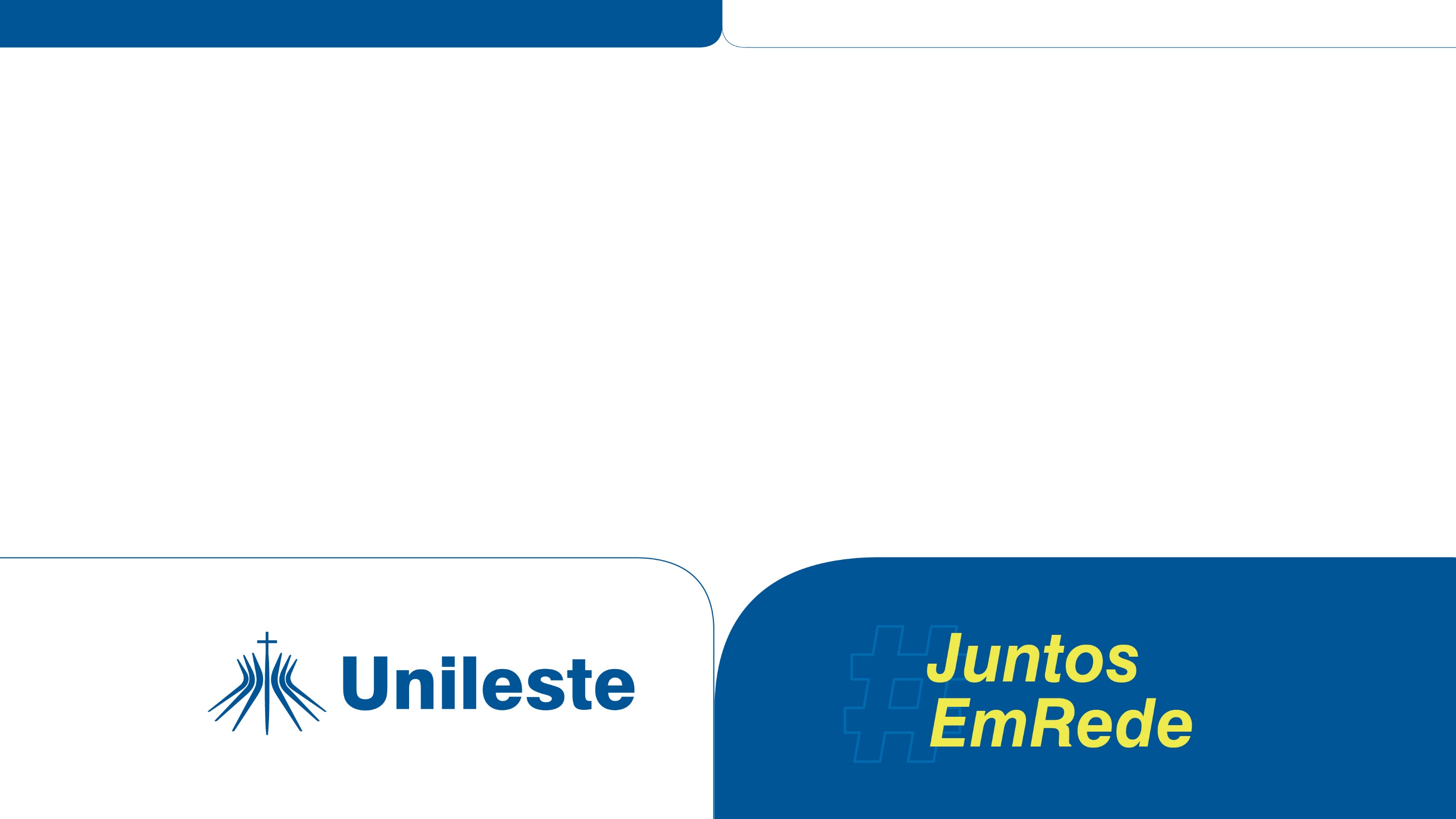 Obrigada!
Profª. Drª. Glória Dias Soares Vitorino
gloriavitorino@p.unileste.edu.br